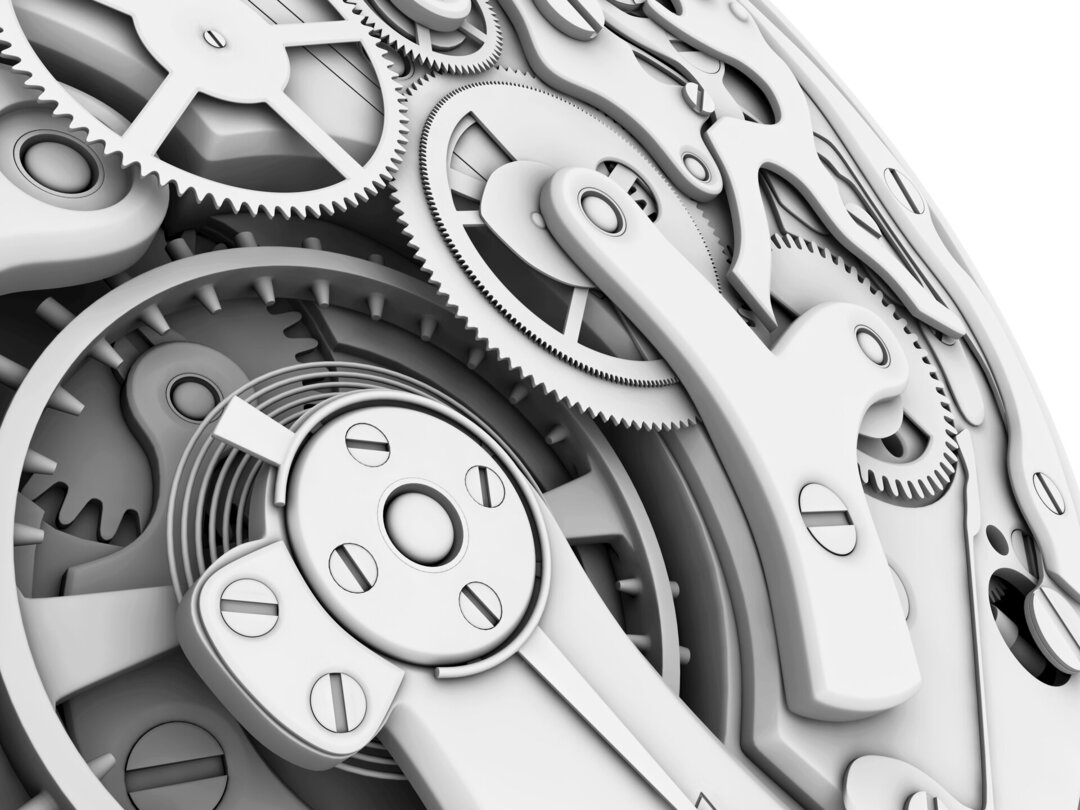 Chapter 1: Introduction to Operating Systems
Smruti R Sarangi 
IIT Delhi
(c) Smruti R. Sarangi, 2023
1
What is an Operating Systems (OS)?
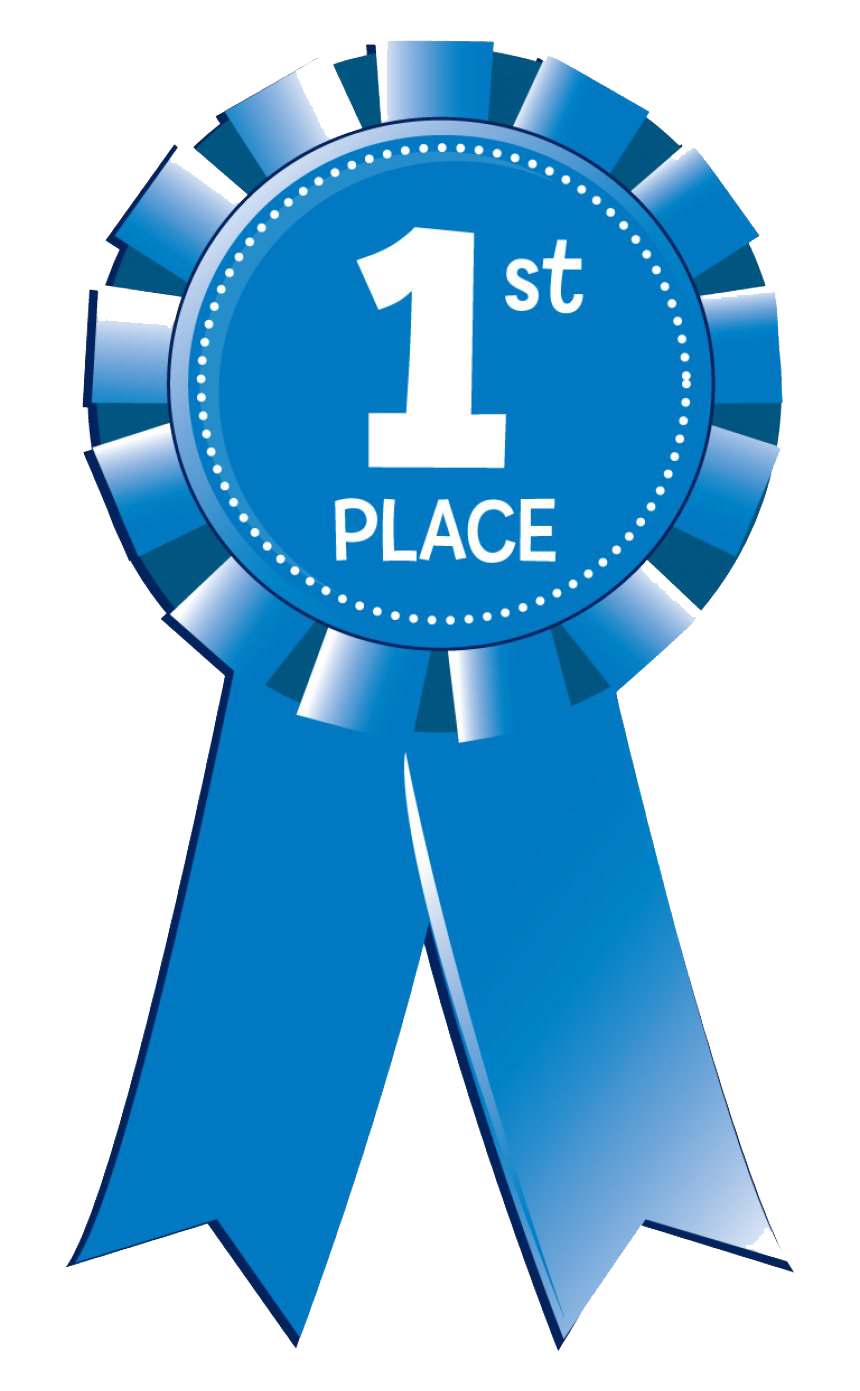 (c) Smruti R. Sarangi, 2023
2
Background Required
(c) Smruti R. Sarangi, 2023
3
Key Components
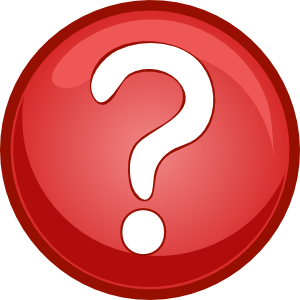 Who manages these?
CPU
Hard
Memory
Disk
I/0 devices
(c) Smruti R. Sarangi, 2023
4
Place of the 0S
Programs
P3
P1
P2
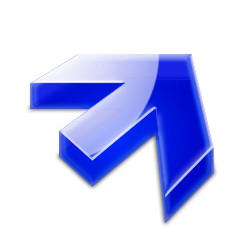 Operating System
CPUs
Hardware
Memory
I/O & Storage
(c) Smruti R. Sarangi, 2023
5
Why do we need a special program, the 0S?
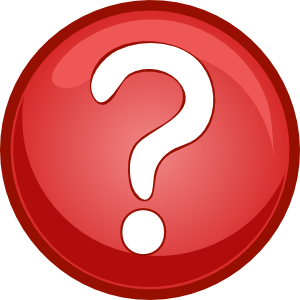 Many programs share common hardware
The access to common hardware needs to be regulated
Hardware: CPU, memory, I/0 and storage
Schedule the CPU
Interface with devices
Manage storage
Manage memory
Security
Make it easy to build distributed systems 
Makes it easy to work with HW
(c) Smruti R. Sarangi, 2023
6
Basic Idea
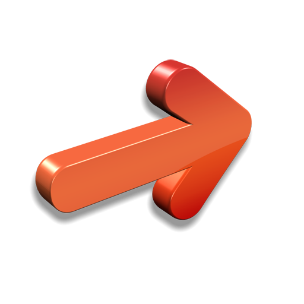 Arbitration
A process is an instance of a running program
At any point of time multiple processes are active
The processes have different HW requirements
The 0S  arbitrates between the processes
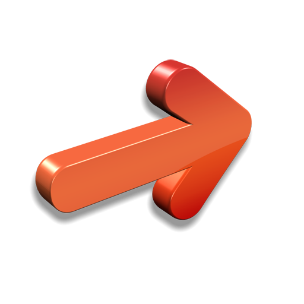 Accessing HW is very complex
Elaborate protocols
Same code needs to run on multiple machines
Provide a common interface: device derivers in the 0S
Access
(c) Smruti R. Sarangi, 2023
7
Space of operating Systems
(c) Smruti R. Sarangi, 2023
8
HPC 0S market share
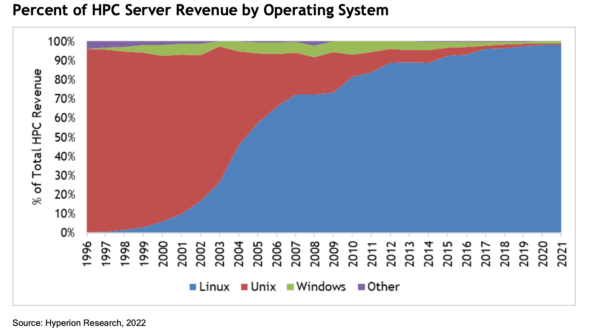 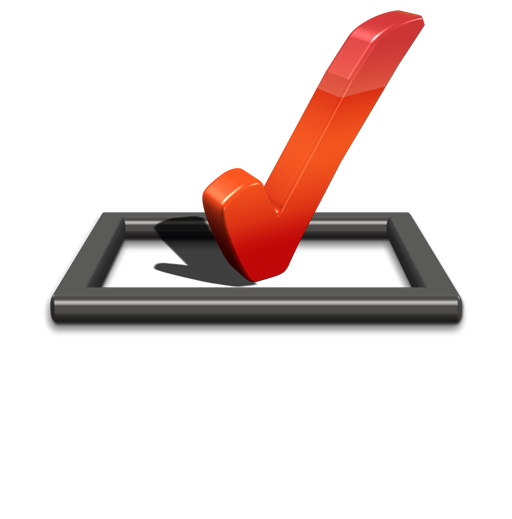 Only Linux
 now
(c) Smruti R. Sarangi, 2023
9
History of Linux : milestones
Linus Torvalds started extending the MINIX 0S
1991
Released under the GPL license. Available on the web.
1992
2000 –  2010
Takes over the server and HPC market
Android (Linux-based) becomes the most popular mobile Operating System
2012 – 2020
(c) Smruti R. Sarangi, 2023
10
Why teach a real –world 0S?
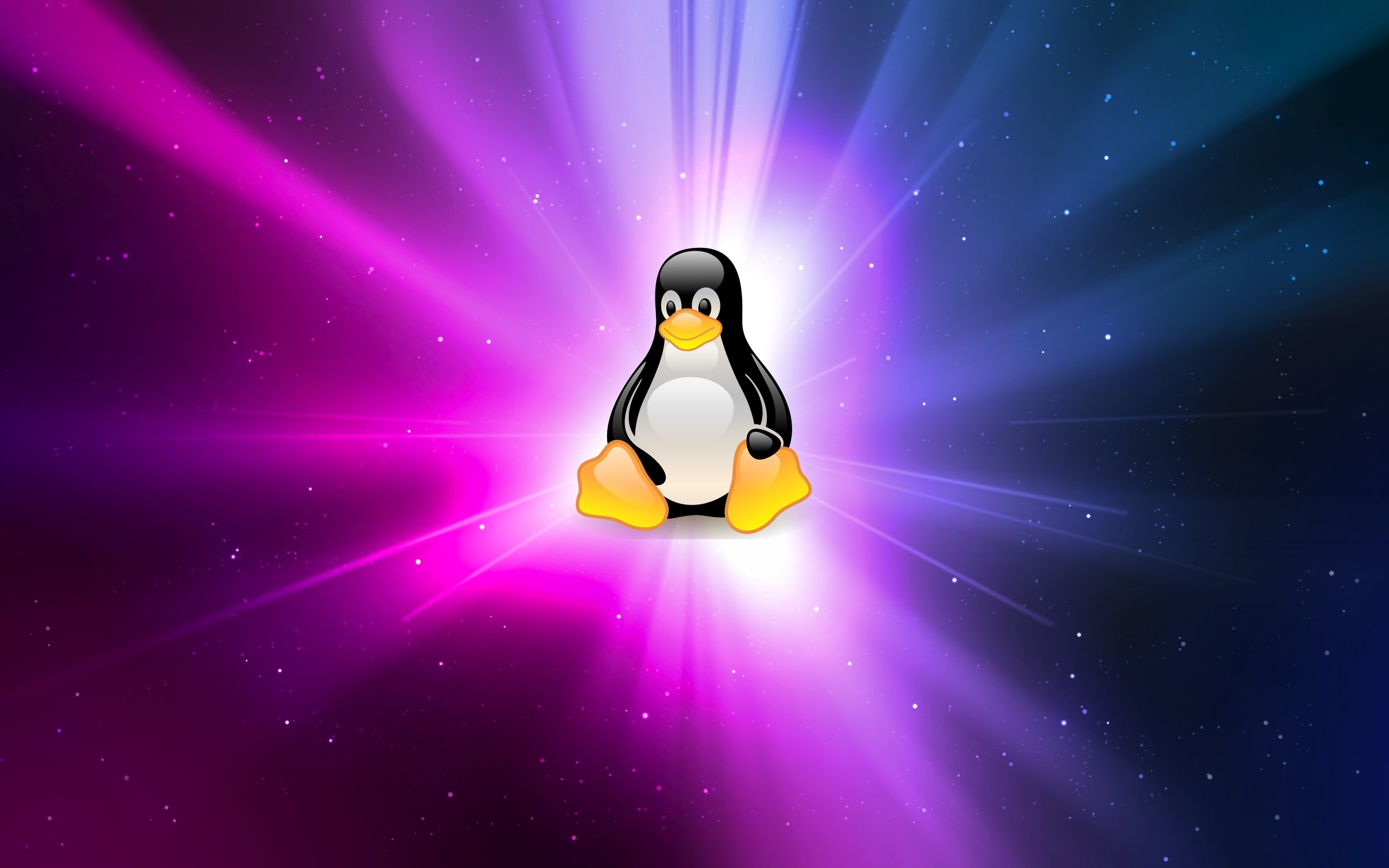 Conveys a realistic picture
Provides real-world skills
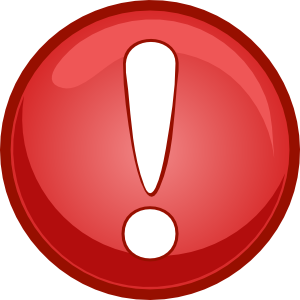 We will learn generic concepts in the context of Linux
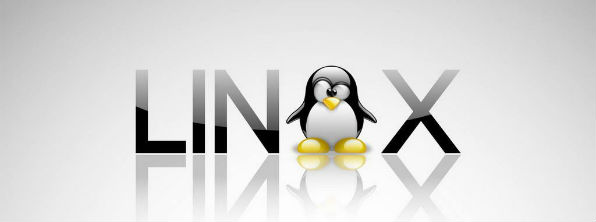 (c) Smruti R. Sarangi, 2023
11
Open Source Design
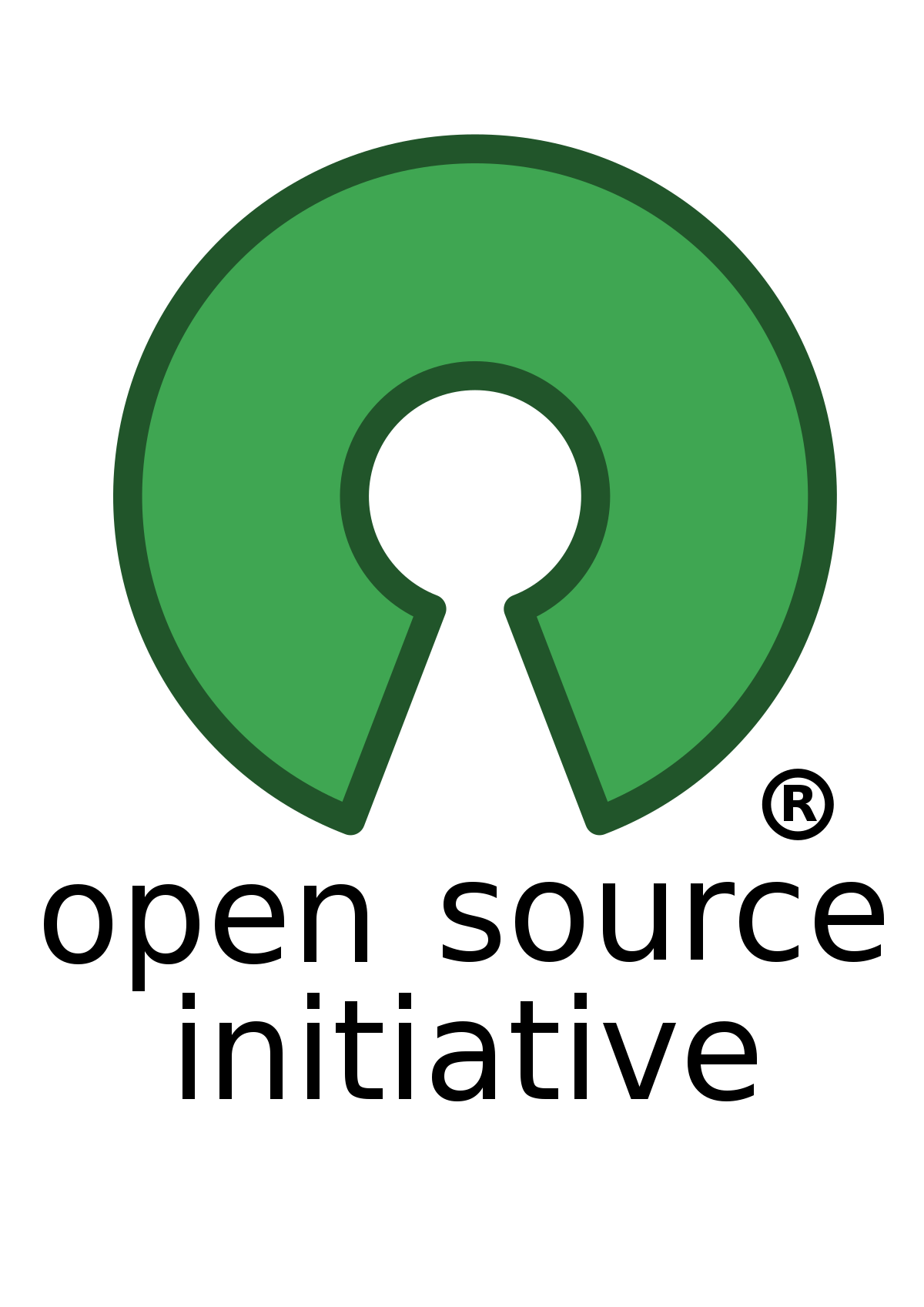 Freely available source code
www.kernel.org
https://elixir.bootlin.com/linux/latest/source/kernel
Version 6
(c) Smruti R. Sarangi, 2023
12
Some Kernel Source Code Statistics
Roughly 25 million lines of source code
Per version, 250k lines of code change
Current version: 6.2.12
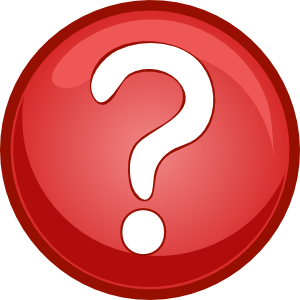 z
x
y
-rc<num>
rc  release candidate (test release)
Major version number
Patch number
Minor version number
Even numbers: production
Odd numbers: development
(c) Smruti R. Sarangi, 2023
13
70% of the code is in drivers, rest in 
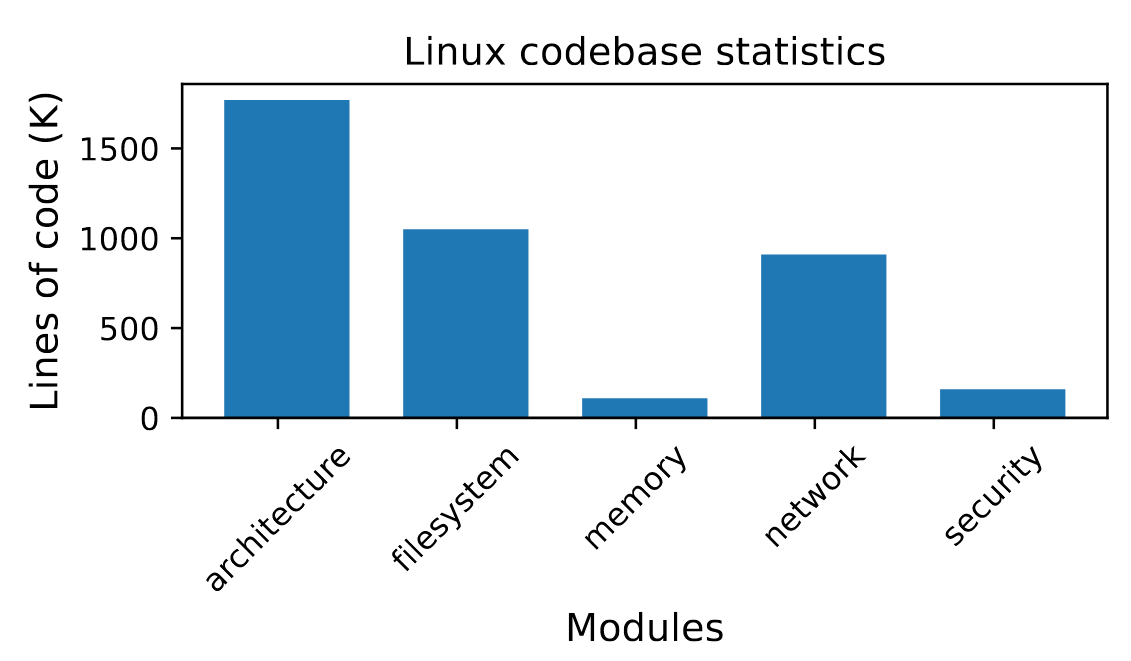 (c) Smruti R. Sarangi, 2023
14
Major Subsystems in Linux (Directory-wise)
init: boot code
All the code
Process manager
HW-dependent code
Memory
and I/O
kernel: process scheduler, synchronization, time management, event management, debugging
arch: All the assembly code that is architecture dependent
mm: physical and virtualmemory manager
fs: file systems
virt: Support for running a guest OS as a regular program.
drivers: All the kernel routines that run the devices. Translate generic OS calls to HW-specific instructions.
block: generic layer for all block-based storage
devices like hard disks
io_uring: data structures for I/O support
(c) Smruti R. Sarangi, 2023
15
Factoid
Android, Chrome OS, Tizen (Samsung), Web OS (LG) are all based on Linux.
(c) Smruti R. Sarangi, 2023
16
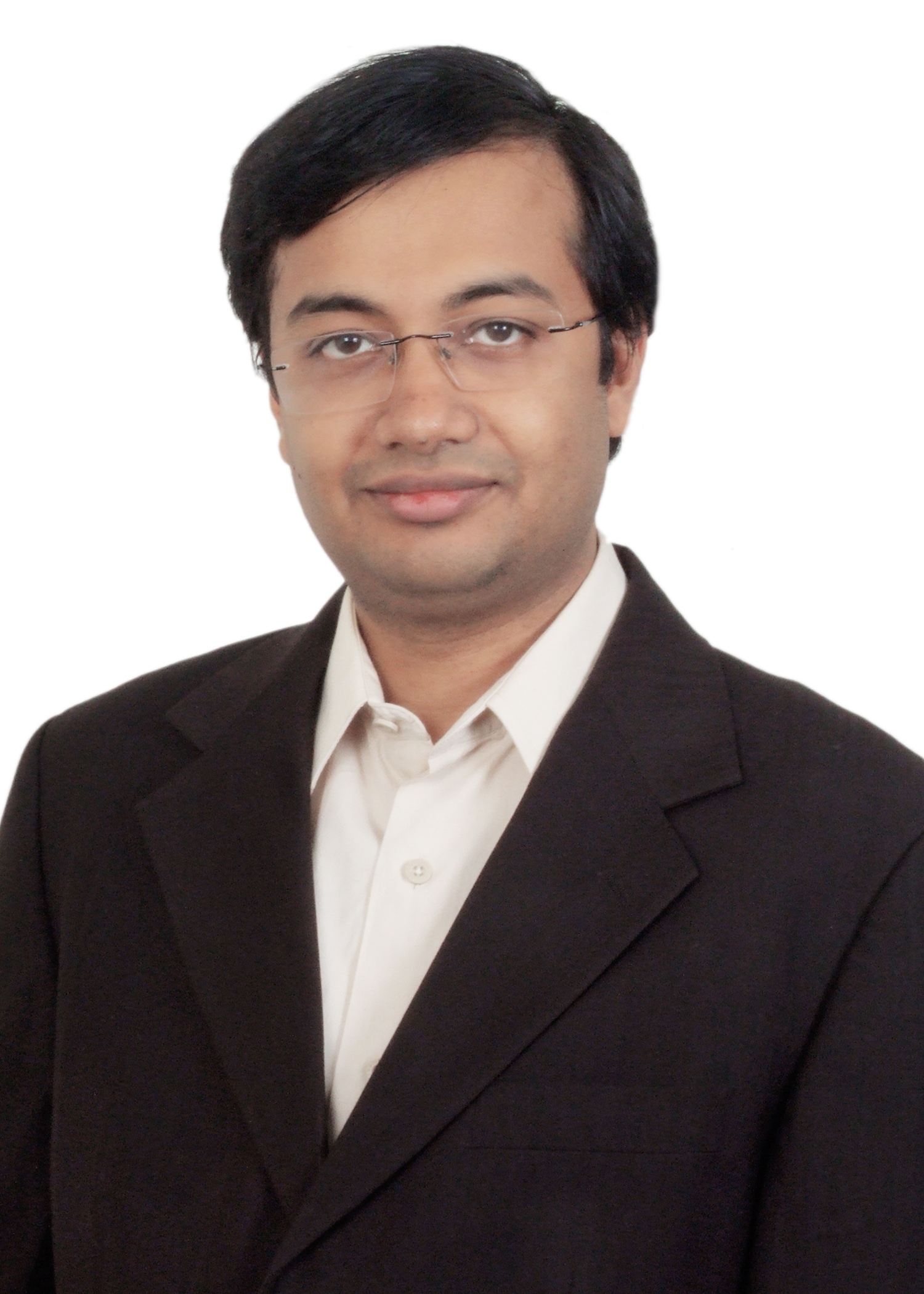 srsarangi@cse.iitd.ac.in
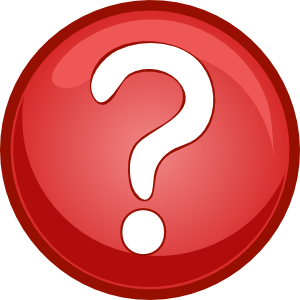 (c) Smruti R. Sarangi, 2023
17